Кобра индийская
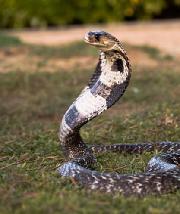 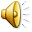 Индийская кобра – родственник знаменитых змей Нага и Нагайны, описанных в сказке Киплинга «Рикки-Тикки-Тави». По-другому ее называют очковой змеей из-за рисунка в виде двух колец с дужкой на задней стороне капюшона. Этот капюшон – индивидуальная особенность всех известных кобр. На самом деле это просто участок шеи, раздувающийся под воздействием определенных мышц, когда змея напугана или агрессивна.
Обитание.
Наиболее часто индийская кобра встречается в Южной Азии и на Африканском материке. В Средней Азии индийская кобра выбирает места неподалеку от воды или горные ущелья. А еще она охотно селится рядом с человеческим жильем, например, в развалинах старых домов, на кладбищах и даже в населенных деревнях. Тем не менее, ее можно с таким же успехом встретить и на засушливых территориях азиатских пустынь далеко от водоемов.
Размножение.
Между разнополыми особями существует привязанность, самка и самец держатся вместе не только в брачный период, но и после оплодотворения, вплоть до рождения молодняка. Период спаривания у индийских кобр наступает зимой, а кладку они делают поздней весной и охраняют ее совместными усилиями. Но чаще сторожит свое потомство, конечно, самка.
Содержание.
Индийская кобра настолько опасна, что ее вряд ли встретишь в частных коллекциях террариумистов. За этой змеей ученые предпочитают наблюдать на территории природных заповедников и редко в зоопарках.
В Индии к кобрам относятся не то что с опасением, а с настоящим благоговением и почитанием. Индусы преклоняются перед ней, как перед божеством и, обнаружив индийскую кобру в своем доме, всячески задабривают и даже подкармливают ее.
КРОКОДИЛ
Длина большего числа крокодилов 2-4 метра, однако встречаются особи до 5,5 метров. Их внешность говорит об адаптации к обитанию в водных условиях: плоская голова с длинным рылом, приплюснутое туловище, мощный, сжатый с боков хвост, довольно короткие лапы. На передних конечностях крокодила имеется 5 пальцев, на задних – 4 (без мизинца), соединённых перепонками. Глаза расположены в верхней части головы, чтобы животное могло выглядывать из воды, выставив наружу лишь ноздри и глаза. Под водой ноздри и ушные отверстия закрывают подвижные клапаны.
Образ жизни
Крокодилы обитают во всех тропических странах, селятся в разнообразных пресных водоёмах. Некоторые виды хорошо переносят солёную воду и встречаются даже в прибрежной части морей (гребнистый, нильский, африканский узкорылый крокодил). Первые крокодилы обитали в основном на суше и только позднее перешли к водной жизни. Все современные крокодилы ведут полуводный образ жизни. Но, обитая в воде, они откладывают яйца на суше.
ПИТАНИЕ
Крокодил – животное хищное, охотится он преимущественно по ночам. Основной компонент их рациона – это рыба. Однако также крокодилы нападают на любую живность, с которой могут легко справиться. Поэтому, диета меняется с возрастом: молодым крокодилам пищей служат разные беспозвоночные, а взрослые особи охотятся за пресмыкающимися, земноводными и различными птицами. Наиболее крупные особи могут без труда справиться с крупными взрослыми млекопитающими. Форма челюсти крокодила зависит от относительных размеров его наиболее излюбленной добычи. Так, для охоты на более мелкую и подвижную дичь лучше подходят длинные и узкие челюсти, а для крупной и сильной добычи – широкие и более короткие.
Размножение
Самка крокодила откладывает свои яйца в песок на отмелях или зарывает в гнездо из гниющей листвы и грязи. Количество яиц в кладке достигает 100 шт. (это зависит от размеров самки). Самка обычно остается возле кладки и охраняет яйца от врагов. Все детеныши вылупляются одновременно. Окружающая температура воздуха влияет на их пол – при температуре от 30° C выводятся самцы, а ниже – самки. Молодые крокодилы издают внутри яиц квакающие звуки, и мать, раскопав кладку, помогает детенышам выбраться. Затем она переносит их в водоем в своей пасти.
Варан серый
Серый варан (Varanus griseus) представитель подотряда ящерицы класса пресмыкающиеся. Размер взрослого животного вместе с хвостом может достигать в длину 150см, а вес доходить до 3.5 кг. Тело у этого животного массивное, снабженное сильными ногами с загнутыми когтями на пальцах. Так же как и у большинства варанов у серого варана очень сильный и длинный округлый хвост. Цвет чешуи сливается с окружающий фоном, что является хорошим средством для укрытия от врагов и для ловли добычи, потому, что не каждое животное способно распознать серовато-коричневое с красноватым оттенком тело животного, которое спряталось на равнине степи. У ящерицы по всему телу разбросаны темные пятна и точки, а поперек спины и хвоста такого же цвета идут практически параллельные полосы. На голове пресмыкающегося находятся изогнутые ноздри, которые открываются возле глаз.
ЖИЗНЬ В ПРИРОДЕ
В природе серые вараны населяют различные виды пустынь и полупустынь, такие как песчаные, глинистые, лессовые и каменистые. Эти животные встречаются на береговых обрывах, в тугаях, периодически заходя на земли, возделываемые человеком. Рептилии проявляют дневную активность и живут в специально построенных норах, в которых создается определенный микроклимат. Вараны сам роет нору или расширяет уже имеющуюся, которая принадлежала какому-либо грызуну, предварительно съев хозяина. Глубина жилища может доходить до 4 метров в глубину. В ней рептилия отдыхает, прячется от врагов и проводит зимние месяцы в спячке, предварительно заткнув вход земляной пробкой.
РАЗМНОЖЕНИЕ
Брачное поведение серых варанов сопровождается демонстрациями и ритуальными позами. Самцы вступают в бой, за право сильнейшего и как следствие обладание самкой. У многих животных после таких схваток остаются шрамы на всю жизнь.Самки этого вида варанов начинают размножаться по достижению 3х летнего возраста. В конце июня – начале июля они роют глубокие извилистые норы, во влажный песок которых откладывают до 23 яиц
Распространение
Серый варан живет только в самых сухих местностях северной Африки, Юго-Западной Азии, Иране и Афганистане. Эти ящерицы распространены в Южном Казахстане и республиках Средней Азии, ареал его распространения протянулся от восточного побережья Каспийского моря до Тянь-Шаня, на севере доходит до Устюрта и Аральского моря. По долине реки Сырдарья пресмыкающиеся проникли к Ферганскую долину, а по долине реки Амударья – в юго-западный Таджикистан.
Сетчатый питон
Сетчатые питоны имеют наиболее обширный ареал обитания по сравнению с остальными видами питонов, и населяют огромную территорию тропической Юго-восточной Азии, включая полуострова Малакка, Борнео, Ява, Суматра, Тимор, Керрам и Филиппины. Анатомически сетчатые питоны весьма похожи на питонов других видов. Но при этом они длиннее и стройнее. Сетчатые питоны, особенно мелкие особи, не имеют тяжеловесных пропорций тигровых, короткохвостых или королевских питонов. Большинство сетчатых питонов имеет рисунок в форме бриллианта, дорсально окаймленный черными и желтыми вкраплениями. Слово «reticulated» в переводе означает «сетчатый», так как рисунок этих питонов отдаленно напоминает сеть.
Сетчатые питоны любят высокую влажность воздуха. В природе эти змеи обитают в тропическом климате, где выпадает большое количество осадков. Они наиболее активны ночью, когда влажность воздуха обычно более высока (днем они обычно лежат, свернувшись кольцами во влажном укрытии). Для содержащихся в неволе сетчатых питонов, особенно в период линьки, оптимальным будет 70% уровень влажности воздуха. В этих условиях змеи будут себя чувствовать и выглядеть лучше всего. А при правильном содержании сетчатые питоны могут демонстрировать весьма красивые радужные переливы кожи, одни из самых впечатляющих в мире рептилий.
В неволе при хорошем уходе, сетчатые питоны чувствуют себя довольно комфортно, они не очень привередливы. Могут укусить, но это скорее редкость, чем обычное явление, так как к этой форме защиты прибегают только в экстренных случаях, обычно сворачиваются в тугой клубок – шарик, за это  питонов также называют «шаровой питон».
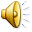 Йеменский хамелеон – один из самых неприхотливых в разведении видов. Отличаются красотой и крупным размером: самцы могут вырастать до 60 см в длину, самки чуть меньше. Также длина зависит от вида: C. c. calyptratus вырастает до 30-60 см, а C. c. calcarifer до 15-45 см.
Хамелеон йеменский
Йеменского хамелеона легко узнать по высокому шлемовидному наросту-гребню (у самцов он вырастает до 10 см, у самок гораздо меньше). Окрас у самцов более яркий – зеленый с тремя желтыми пятнами по бокам, обрамленными оранжевыми и коричневыми поперечными полосами. Хвост тоже полосатый. Помимо гребня и окраса самцов можно узнать по пяточным «шпорам», которые находятся на тыльной части ноги над стопой. Как и все хамелеоны, способен менять цвет в зависимости от окружающей среды.
Продолжительность жизни йеменского хамелеона до 5-7 лет. Из-за умения менять окраску они легко приспосабливаются к совершенно разным климатическим условиям, включая жизнь в неволе. Каждый хамелеон держится в пределах своего личного участка территории. Активность проявляет преимущественно днем. Основная среда обитания йеменского хамелеона – ветви и листья деревьев, но прятаться может и на земле – в норах, у корней деревьев, среди камней. В жару забирается повыше – проветривается.
ПИТАНИЕ
Питание хамелеонов в природе и в неволе не слишком отличается – они поедают различных беспозвоночных - мелких насекомых (сверчков, тараканов и тд), паукообразных, червей, а также растительную пищу – свежие листья, побеги и некоторые фрукты (бананы, например). Самцов можно изредка, раз в месяц, баловать мышатами, а самкам скармливать маленьких ящериц.
РАЗМНОЖЕНИЕ
Йеменские хамелеоны, как и большинство ящериц, яйцекладущие. Половой зрелости достигают после 2 лет.Период спаривания у них с марта по сентябрь, и самка может отложить за сезон до 5-7 кладок.
Геккон дневной мадагаскарский
Дневной мадагаскарский геккон (Phelsuma madagascariensis) заслуживает того, чтобы быть известным не только ученым-герпетологам и заядлым террариумистам. Хотя среди любителей экзотических рептилий его по праву называют ветераном террариумистики. Прежде всего, это яркая окраска туловища. Причем, цвета, которые природа подарила этой ящерице, вряд ли найдут аналоги среди искусственно созданных человеком оттенков. Тело мадагаскарского дневного геккона насыщенно бархатно-зеленое контрастирует с крупными ярко-красными пятнами вдоль его спины. Причем разные представители вида могут иметь вариативную окраску, например, быть зелено-голубыми с несколькими мелкими красными вкраплениями или чисто зелеными с красной полосой на спине.
Гекконы мадагаскарские дневные, в общем, всеядны. Они не отказываются ни от доступной на деревьях растительной пищи – плодов и цветов, ни от живого корма – мелких ящериц, беспозвоночных, насекомых.
Дневные мадагаскарские гекконы, как и большинство рептилий, яйцекладущие животные. Через два года после рождения они обретают способность к воспроизводству, а размножаться начинают после зимовки. В природе мадагаскарские дневные гекконы делают кладки прямо на деревьях – в дуплах, пазухах листьев и других возможных укрытиях, лишь изредка откладывая яйца в грунт. Интересно и появление потомства на свет. Малыши-гекконы вспарывают скорлупу имеющимся у них яйцевым зубом, но сразу наружу не спешат, а еще целые сутки могут находиться в яйце, выставив только голову. Потомство дневных мадагаскарских гекконов рождается необыкновенно ярким, со временем приобретая более сдержанную взрослую окраску.